Состав числа 3.
 Простые арифметические задачи
1
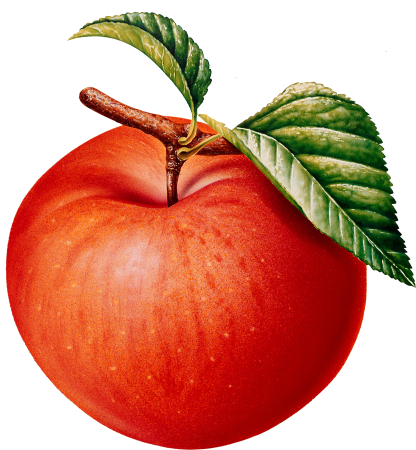 2
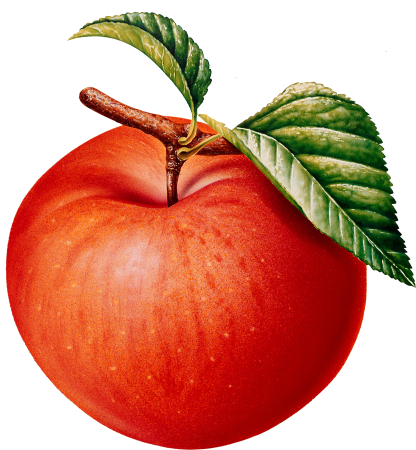 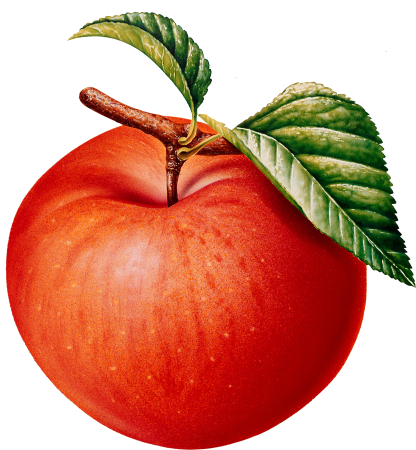 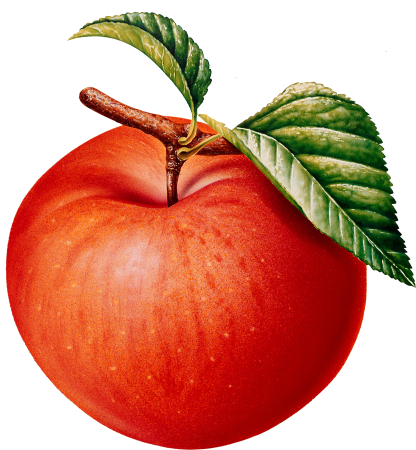 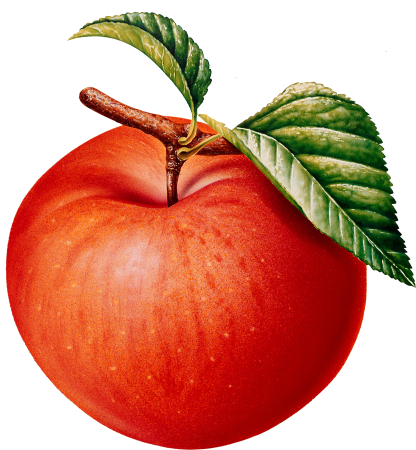 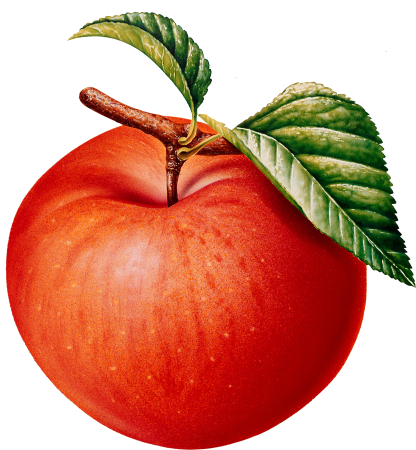 +
2
1
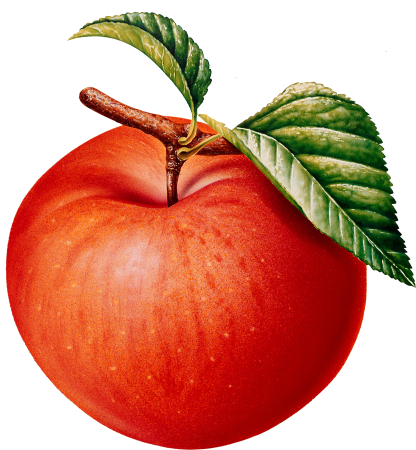 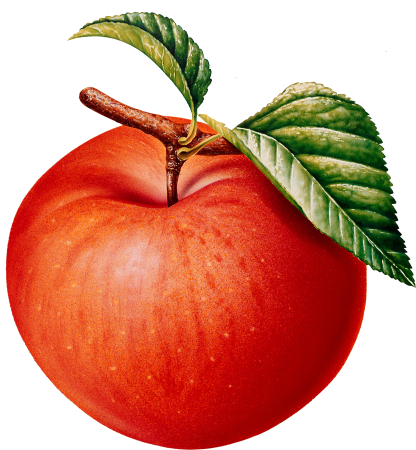 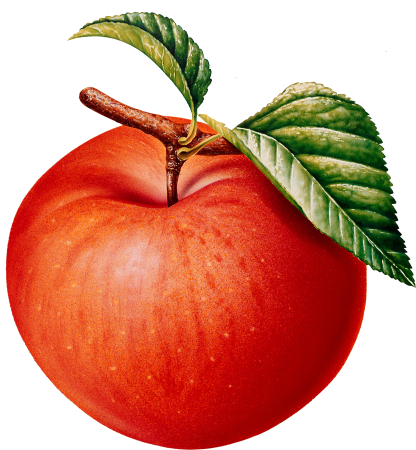 3
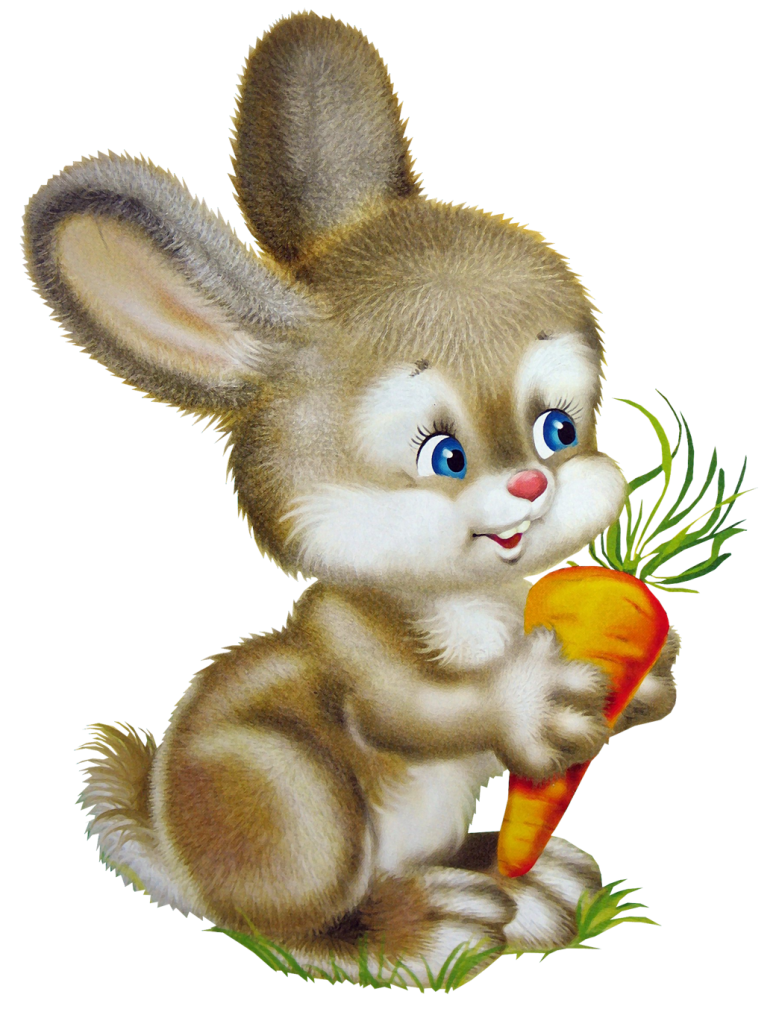 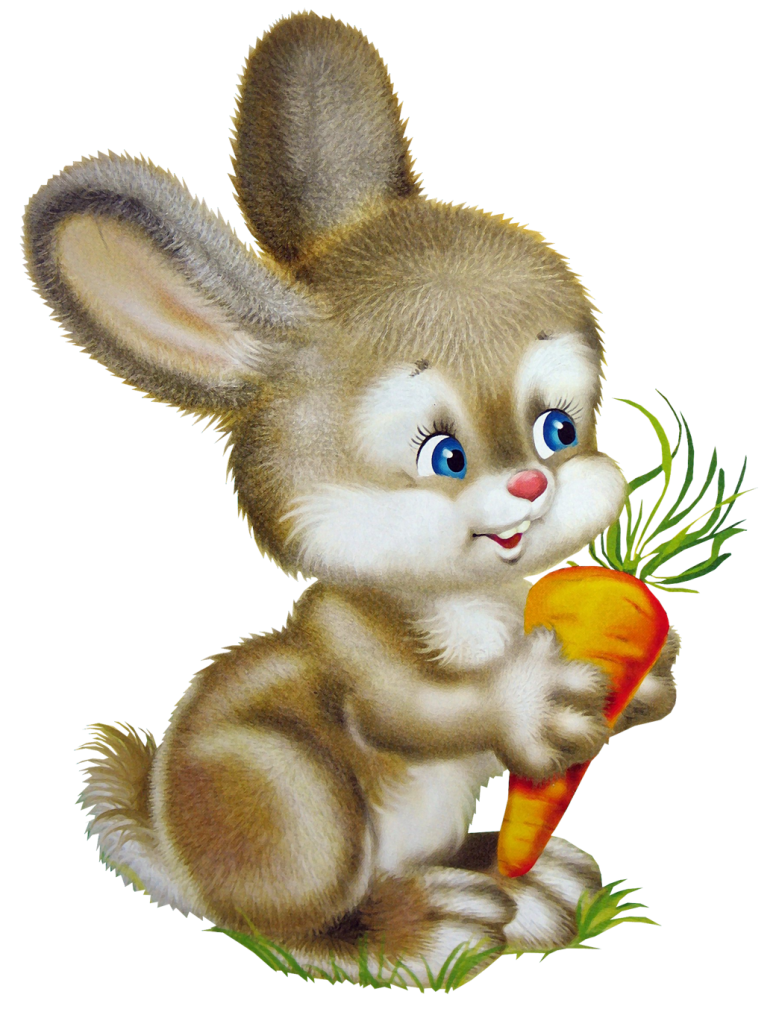 3
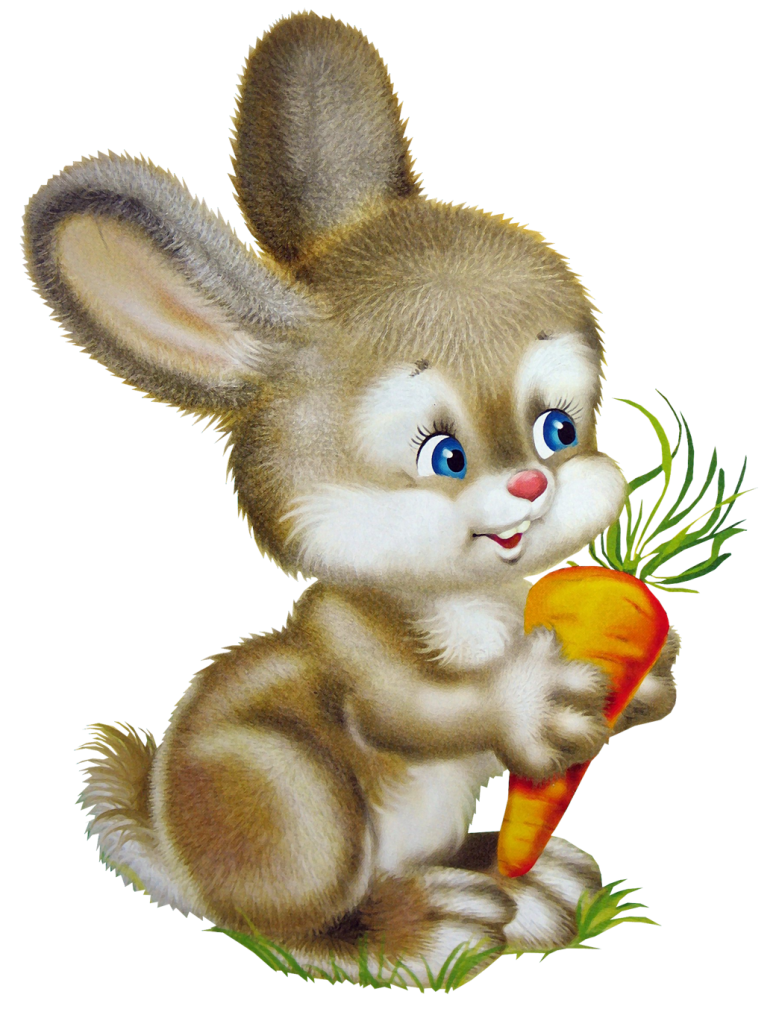 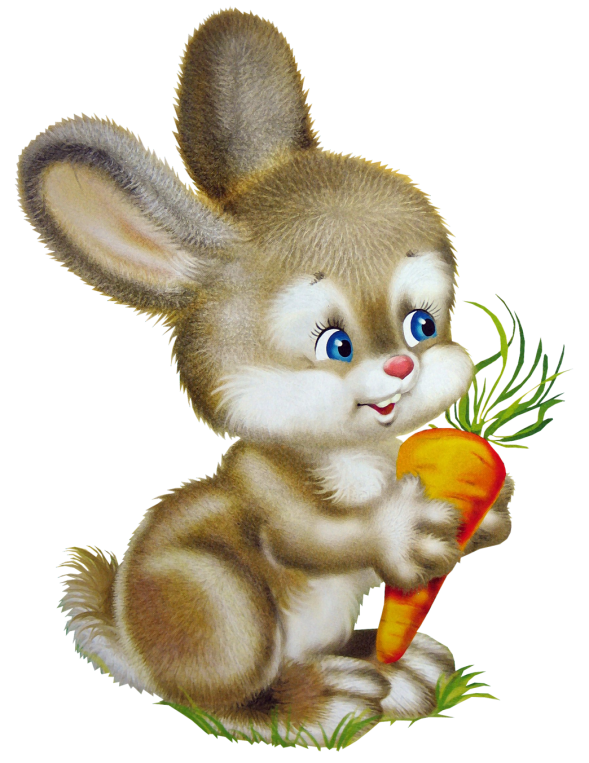 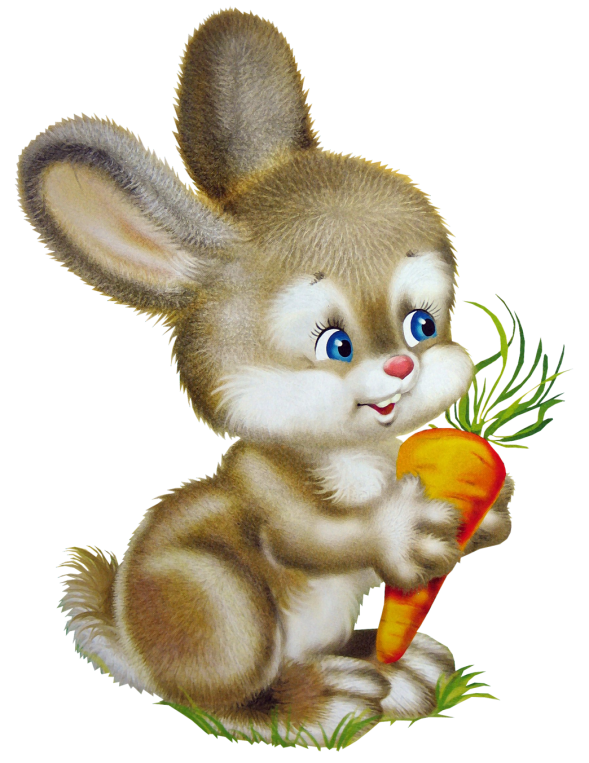 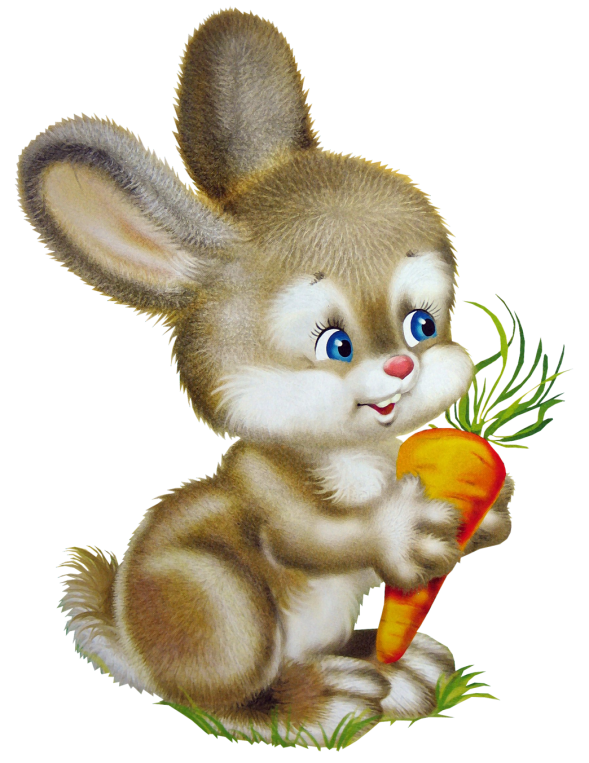 2
1
3
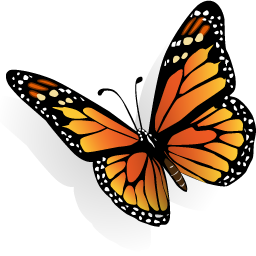 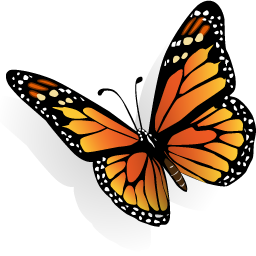 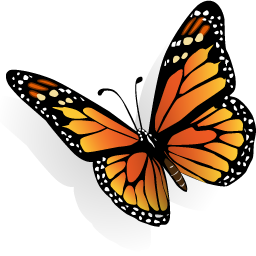 1
2
3
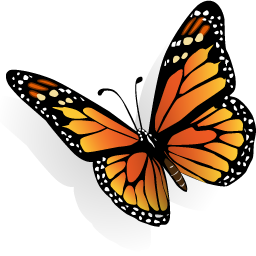 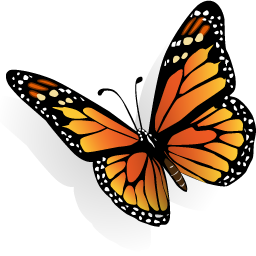 +
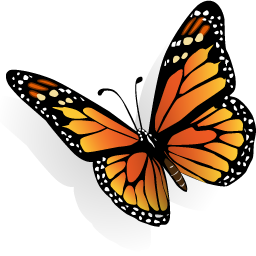 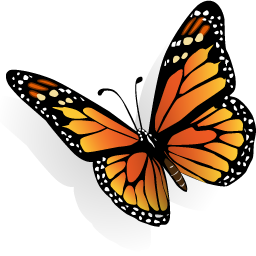 =
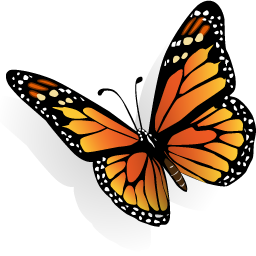 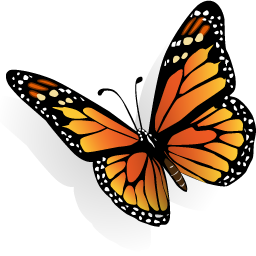 +
3
1
2
=
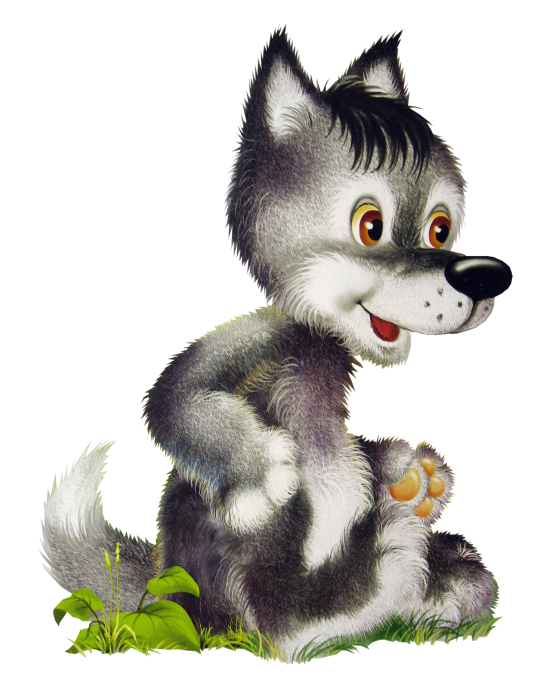 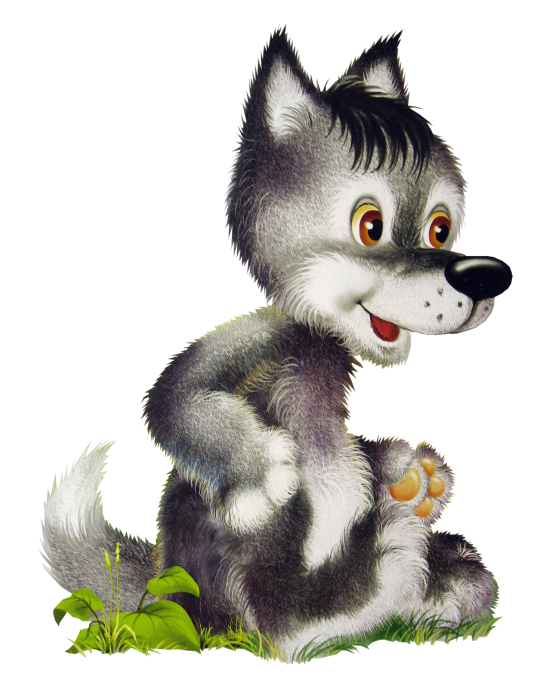 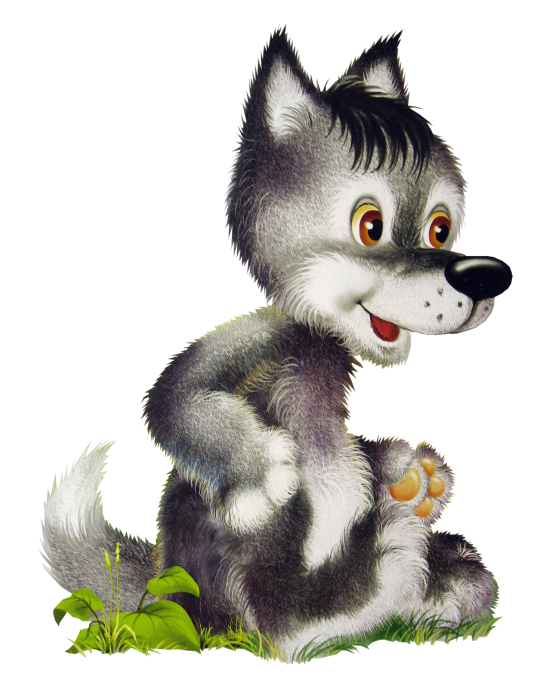 1
3
-
=
2